CAUSAS DE LITIGISOSIDAD EN RTI
REGULARIDAD EN LOS APORTES
DETERMINACIÓN DE LA INCAPACIDAD FISICA O INTELECTUAL
DETERMINACION DEL HABER
FECHA INICIAL DE PAGO
LAS QUE DERIVAN DE LA SOLICITUD ANTE LAS COMISIONES MEDICAS
Negativa de Anses de iniciar
REQUISITO PARA LA OBTENCIÓN DE RTI
INCAPACIDAD FISICA O INTELECTUAL 66%
NO SER MAYOR DE 65 AÑOS- ( + DE 65 PEA POR RTI AVANZADA)
NO TENER DERECHO A LA PBU.
SER APORTANTE REGULAR O IRREGULAR CON DERECHO
LA INVALIDEZ TOTAL DEBE EXCEDER UN TIEMPO MINIMO ACREDITADO POR LA NORMA
NO PERCIBIR LA PRESTACION POR INCAPACIDAD LABORAL TEMPORARIA POR ACCIDENTE DE TRABAJO O ENFERMEDAD PROFESIONAL
NO PERCIBIR PRESTACION DINERARIA POR INCAPACIDAD LABORAL PERMANENTE TOTAL PROVISORIA POR ACCIDENTE DE TRABAJO O ENFERMEDAD PROFESIONAL.
NO ESTAR INCAPACITADO A LA AFILIACION O AL INGRESO COMO TRABAJADOR POR LA PATOLOGIA QUE GENERA LA INCAPACIDAD POR LA CUAL PRETENDE ACCEDER A LA RTI
REGULARIDAD DE APORTES
Requisitos regularidad aportes
PARTICULARIDADES DE LA REGULARIDAD
Para los autónomos los meses de aportes a considerar son aquellos abonados en el mes calendario correspondientes.
Situación especial de los discontinuos : Es regular a) cuando tenga 10 meses de los últimos 36 meses anteriores a la petición , siempre que hubiera tenido remuneraciones que representen en ese período un mínimo de 30 MOPRES (pos 26417 no existe) pero equivale a 3,4783 haberes mínimos b) Si acredita como mínimo 120 meses de servicios con aportes efectivos. Es irregular: a) cuando tenga 6 meses de los 36 siempre que haya aportado 18 Mopres=2,08698. b) 50% del mínimo de los servicios para la PBU y que dentro de los 20 meses anteriores a la fecha de la RTI registre por lo menos 4 meses de retenciones o cotizaciones efectivas.
Servicios diferenciales: Se prorratea el tiempo de servicios 
Ley de riesgo de trabajo: Se consideran para el computo de la regularidad las prestaciones dinerarias de pago mensual de la ley 24.557.
La fecha de presentación en la Rti es fundamental para el computo de la regularidad.
PARTICULARIDADES DE LA REGULARIDAD
Se computan para la regularidad:
Prestación por desempleo Ley 24013
Meses donde se devengaron las remuneraciones aunque el afiliado no las percibiera por causas no imputables a él.
Plazo de conservación de empleo por causa de enfermedad sin percepción de remuneraciones, art. 211 de la LCT.
Período en que las trabajadoras hacen uso de licencia por maternidad, art.177 de la LCT.
Períodos en que el trabajador estuvo suspendido por falta o disminución de trabajo o por fuerza mayor debidamente comprobada, pero solo por el plazo máximo del art 220 y 221 de la LCT.
Meses donde el afiliado percibió la prestación dineraria no remunerativa que otorga el seguro de capacitación y empleo ,decreto 336/06.
No se computa para la regularidad:
En periodos  de prestaciones de servicios simultáneos se considera de manera conjunta.
Período de licencia por Estado de excedencia.
Período en que el trabajador hace uso de la licencia sin goce de haberes.
El Plazo  posterior para la conservación del empleo por causa de enfermedad del Art. 211 de la LCT.
Pago parciales de aportes: es decir que las cotizaciones ingresadas son inferiores a las fijadas por las normas. El titular aporta por un categoría de revista inferior a la que debía.
LEY 24.241
PROCEDIMIENTO
REQUISITOS
Artículo 48.— Tendrán derecho al retiro por invalidez, los afiliados que:
a) Se incapaciten física o intelectualmente en forma total por cualquier causa. Se presume que la incapacidad es total cuando la invalidez produzca en su capacidad laborativa una disminución del sesenta y seis por ciento (66 %) o más; se excluyen las invalideces sociales o de ganancias;
b) No hayan alcanzado la edad establecida para acceder a la jubilación ordinaria ni se encuentren percibiendo la jubilación en forma anticipada.
La determinación de la disminución de la capacidad laborativa del afiliado será establecida por una comisión médica cuyo dictamen deberá ser técnicamente fundado, conforme a los procedimientos establecidos en esta ley y los que dispongan el decreto reglamentario de la presente.
No da derecho a la prestación la invalidez total temporaria que sólo produzca una incapacidad verificada o probable que no exceda del tiempo en que el afiliado en relación de dependencia fuere acreedor a la percepción de remuneración u otra prestación sustitutiva, o de un (1) año en el caso del afiliado autónomo.
Dictamen transitorio por invalidez
Artículo 49. 1. Solicitud.
El afiliado que esté comprendido en la situación indicada en el inciso b) del artículo 48 y que considere estar comprendido en la situación descripta en el inciso a) del mismo artículo, podrá solicitar el retiro por invalidez ante la administradora a la cual se encuentre incorporado.
Para efectuar tal solicitud el afiliado deberá acreditar su identidad, denunciar su domicilio real, adjuntar los estudios, diagnósticos y certificaciones médicas que poseyera, las que deberán ser formuladas y firmadas exclusivamente por los médicos asistentes del afiliado, detallando los médicos que lo atendieron o actualmente lo atienden, si lo supiera, así como también la documentación que acredite los niveles de educación formal alcanzados, si la poseyera, y en su defecto una declaración jurada sobre el nivel de educación formal alcanzado.
49.2. Actuación ante las comisiones médicas.

La comisión médica analizará los antecedentes y citará fehacientemente al afiliado en su domicilio real denunciado a revisación, la que deberá practicarse dentro de los quince (15) días corridos de efectuada la solicitud.

Si el afiliado no concurriere a la citación, se reservarán las actuaciones hasta que el mismo comparezca o se fija nueva fecha dentro de los 10 días corridos siguientes.

Si el afiliado diere cumplimiento a la citación o se presentara posteriormente, en primer lugar se le efectuará un psicodiagnóstico completo; el informe deberá contener en sus conclusiones las aptitudes del afiliado para capacitarse en la realización de tareas acordes con su minusvalía psicofísica.

Asimismo si la comisión médica lo considerare oportuno podrá solicitar la colaboración de médicos especialistas en la afección que padezca el afiliado.

Si con los antecedentes aportados por el afiliado y la revisación practicada al mismo por los médicos, éstos no estuvieran en condiciones de dictaminar, la comisión médica deberá en ese mismo momento: a) Indicar los estudios diagnósticos necesarios que deben practicarse al afiliado; b) Concertar con los profesionales que los efectuarán, el lugar, fecha y hora en que el afiliado deberá concurrir a practicarse los mismos; c) Extender las órdenes correspondientes; d) Entregar dichas órdenes al afiliado con las indicaciones pertinentes; e) Fijar nueva fecha y hora para una segunda revisación del afiliado y f) Dejar constancia de lo actuado en un acta que suscribirá el afiliado y los médicos designados por los interesados, si concurrieran. GRATUTITOS - TRASLADOS MOVILIDAD
En el supuesto de considerar verificados en el afiliado dichos requisitos por parte de la comisión médica, el trabajador tendrá derecho al retiro transitorio por invalidez a partir de la fecha en que se declare la incapacidad. En este caso el dictamen deberá indicar el tratamiento de rehabilitación psicofísica y de recapacitación laboral que deberá seguir el afiliado. Dichos tratamientos serán gratuitos para el afiliado y si éste se negare a cumplirlos en forma regular percibirá el setenta por ciento (70 %) del haber de este retiro.

En caso de existir tratamientos médicos curativos de probada eficacia para la curación de la o las afecciones invalidantes del afiliado, la comisión médica los prescribirá.

Si el afiliado se negare a someterse a ellos o no los concluyera sin causa justificada, será suspendido en la percepción del retiro transitorio por invalidez. Estos tratamientos también serán gratuitos para el afiliado.

Si la comisión médica no emitiera dictamen en el plazo estipulado, el afiliado tendrá derecho al retiro transitorio por invalidez hasta tanto se pronuncie la comisión médica.  10 días para emitir dictamen

El afiliado y la ANSES, podrán designar un mediador para estar presentes y participar durante los actos que realice la comisión médica para evaluar la incapacidad del afiliado. Los honorarios que los mismos irroguen serán a cargo de los proponentes. Estos profesionales tendrán derecho a ser oídos por la comisión médica, presentar los estudios diagnósticos realizados a su costa y una síntesis de sus dichos será volcada en las actas que se labren, las que deberán ser suscriptas por ellos, haciéndose responsables de sus dichos y opiniones, pero no podrán plantear incidencias en la tramitación del expediente.
La comisión médica informará toda actuación realizada a la ANSES.
Los estudios complementarios serán gratuitos para el afiliado y a cargo de la comisión médica, al igual que los de traslado del afiliado para practicarse los estudios complementarios y asistir a las citaciones de la comisión médica, cuando estuviera imposibilitado de movilizarse por sus propios medios. Estos gastos se financiarán conforme a los estipulados en el artículo 51. El afiliado podrá realizar los estudios solicitados y los que considere pertinentes para aportar a la comisión médica con los profesionales que él designe, pero a su costa. Ello no lo releva de la obligación de practicárselos conforme las indicaciones de la comisión médica.

Si el afiliado no concurriera ante la comisión médica a la segunda revisación o lo hiciere sin los estudios complementarios solicitados por la misma, se reservarán las actuaciones hasta que se presente nuevamente con dichos estudios, en cuyo caso se le fijará nueva fecha de revisación dentro de los diez (10) días corridos siguientes.

Si el afiliado concurriera ante la comisión médica con los estudios complementarios solicitados, la comisión médica, dentro de los diez (10) días siguientes, deberá emitir dictamen considerando verificados o no los requisitos establecidos en el inciso a) del artículo 48, conforme a las normas a que se refiere el artículo 52. Este dictamen deberá ser notificado fehacientemente dentro de los tres (3) días corridos al afiliado, y a  La ANSES en los casos del artículo 91 in fine.
49 . 3. Actuación ante la Comisión Médica Central.

Los dictámenes que emitan las comisiones médicas serán recurribles ante una comisión médica central por: a) El afiliado; b) la AFJP c) La cía de Seguros y d) la ANSES. Bastará para ello con hacer una presentación, dentro de los cinco (5) días de notificado el dictamen, consignando que se apela la resolución notificada.

En cuanto a las modalidades y plazos para la actuación en esta instancia, rige íntegramente lo dispuesto en el procedimiento establecido para las comisiones médicas, fijándose un plazo de 48 horas desde la finalización del plazo de apelación para que la comisión médica remita las actuaciones a la comisión médica central.
49. 4.- Procedimiento ante la Cámara Nacional de Seguridad Social

Las resoluciones de la Comisión Médica Central serán recurribles por ante la Cámara Nacional de Seguridad Social por las personas indicadas en el punto 3 del presente artículo y con las modalidades en él establecidas.
La comisión médica central elevará las actuaciones a la Cámara dentro de las 48 horas de concluido el plazo para interponer la apelación.
La Cámara deberá expedirse dentro de los cuarenta y cinco (45) días de recibidas las actuaciones por la comisión médica central, conforme el siguiente procedimiento: 
a) Inmediatamente de recibidas las actuaciones, dará vista por diez (10) días al cuerpo médico forense para que dé su opinión sobre el grado de invalidez del afiliado en los términos del inciso a) del artículo 48, y conforme a las normas a que se refiere el artículo 52;
 b) En casos excepcionales y suficientemente justificados el cuerpo médico forense podrá someter a nueva revisión médica al afiliado y solicitarle nuevos estudios complementarios, los que deberán concluirse en diez (10) días; 
c) Del dictamen del cuerpo médico forense se dará vista al recurrente y al afiliado, por el término de cinco (5) días para que aleguen sobre el mérito de las actuaciones y pruebas producidas; 
d) Vencido dicho plazo, la Cámara dictará sentencia dentro de los diez (10) días siguientes.
Los honorarios y gastos que irrogue la apelación ante la Cámara Nacional de Seguridad Social serán soportados por el recurrente vencido.
49. 5. Efecto de las apelaciones
Las apelaciones en estos procedimientos serán con efecto devolutivo
Efecto Devolutivo :  Se concede la apelación pero no se suspenden los efectos ni la ejecución de los mismos.
Efecto Suspensivo: Se suspenden los efectos de la ejecución mientras tramita la apelación.
¿Por que este efecto?
La ley impone la obligación de liquidar y abonar la prestación de RTI cuando la comisión medica que interviene en primera instancia se ha expedido formalmente respecto del derecho que le asiste al solicitante, aunque el dictamen hubiera sido recurrido.
FUNDAMENTOS PRORROGA DE COMPETENCIA ART 49
CONSTITUCION NACIONAL 14 bis, 16, 17, 18,  28 , 31 ,  75 inc 22 y 23 de nuestra C.N
CIDH art 8 , 24 y 25  
CONVENCIÓN SOBRE LOS DERECHOS DE LAS PERSONAS CON DISCAPACIDAD .Ley 27.044 . Art 1,12 y 13
Pacto Internacional de Derechos Civiles y Políticos (artículo 14.1)
Convención Interamericana de sobre protección de los Derechos humanos  de las Personas Mayores. Ley 27360
100 REGLAS DE BRASILIA. Acordada de la Corte 05/2009
Fallo de la CSJN Pedraza Héctor Hugo c/Anses s/ Acción de amparo
Fallo de la CSJN Constantino, Eduardo Francisco c/ ANSeS s/ reajustes varios, sentencia del 07.06.2016 (Fallos: 339:740)
En el fallo “Pedraza” la CSJN sostuvo que la aplicación de la norma importaba una clara afectación de la garantía a la tutela judicial efectiva de los jubilados y pensionados que no residen en al ámbito de la Ciudad de Buenos Aires, pues mediante este sistema recursivo centralizado ven incrementados los costos y plazos para el tratamiento de sus planteos, lo que claramente les dificulta la posibilidad de ejercer adecuadamente su derecho de defensa en el proceso que persigue el recono­cimiento de derechos alimentarios. 
La Corte ponderó el estado de colapso que evidenciaba la CFSS debido a la sobrecarga de expedientes (Cons. 2°), que la ponía en la imposibilidad de brindar el servicio de justicia que merece nuestra sociedad en materia de derechos alimentarios que hacen a la subsistencia misma y que esa crítica situación impactaba directamente en uno de los grupos vulnerables que define nuestra Constitución -los jubilados- que no logran obtener respuestas de los jueces cuando efectúan un reclamo en torno a su prestación previsional, de neto carácter vital y alimentario (artículo 75, inc. 23)(Cons. 3° y 4°).
También  reconoció 
que la ampliación de la competencia de la CFSS ha derivado con su aplicación en el tiempo en una clara postergación injustificada de la protección que el Estado debe otorgar a los jubilados,
 que la aplicación de la norma importaba una clara afectación de la garantía a la tutela judicial efectiva de los jubila­dos y pensionados que no residen en al ámbito de la Ciudad de Buenos Aires, pues mediante este sistema recursivo centralizado ven incrementados los costos y plazos para el tratamiento de sus planteos, lo que claramente les dificulta la posibilidad de ejercer adecuadamente su derecho de defensa en el proceso que persigue el recono­cimiento de derechos alimentarios. 
 Que el derecho de ocurrir ante un órgano judicial en procura de justicia, consagrado en el artículo 18 de la Constitución Nacional no se encuentra satisfecho con la sola pre­visión legal de la posibilidad de acceso a la instancia judicial sino que requiere que la tutela judicial de los derechos en cuestión resulte efectiva; esto es, que sea oportuna y posea la virtualidad de resolver definitivamente la cuestión sometida a su conoci­miento, tal como lo reconocen los tratados internacionales con jerarquía constitu­cional a partir de 1994 (artículo 75, inc. 22), como ser, la Convención Americana sobre Derechos Humanos (artículos 8 y 25.2.a) y al Pacto Internacional de Derechos Civiles y Políticos (artículo 14.1).
En Constantino, Eduardo Francisco c/ ANSeS s/ reajustes varios (07-06-2016) el Máximo Tribunal consideró que si bien el límite de transferencia de expedientes entre jurisdicciones está dado por el principio de radicación –el cual se consolidaría con el dictado de lo que se ha denominado “actos típicamente jurisdiccionales”-, esta regla –aplicable aun frente a la sanción de nuevas leyes que regulan la competencia- debe ceder ante situaciones de marcada excepción donde se encuentran comprometidos tanto el buen servicio de justicia como el derecho a la tutela judicial efectiva de quienes reclaman por una prestación eminentemente alimentaria.
La Corte consideró que las Cámaras Federales con asiento en las Provincias deben intervenir como alzada en materia previsional de los juzgados federales provinciales a fin de garantizar :
el bienestar de los ciudadanos
 el federalismo,
la descentralización institucional 
Y  la aplicación efectiva de los derechos de los jubilados
100 reglas de Brasilia (2008 actualizada a 2018)
La CSJN adhirió por Acordada 05/2009. Estableció la  obligatoriedad cuando fueran procedentes y la consideró como herramienta y guía para el acceso a la justicia.
¿Que son ? Un conjunto de estándares básicos que sirven de orientación a los operadores de los sistemas judiciales y sus auxiliares , para acercar la justicia a las personas que les resulta dificultoso acceder a la misma.
Objetivo: garantizar el efectivo acceso a la justicia a personas en condiciones de vulnerabilidad, sin discriminación alguna, englobando el conjunto de políticas, medidas, facilidades y apoyos que permita a las personas el pleno goce de los servicios del sistema judicial.
Beneficiarios: personas vulnerables. Personas o grupo de personas se encuentran  en condiciones de vulnerabilidad , cuando su capacidad para prevenir, resistir , o sobreponerse a un impacto que les situé en situación de riesgo, no esta desarrollada o se encuentra limitada  por circunstancias diversas, para ejercitar con plenitud ante el sistema de justicia los derechos reconocidos por el ordenamiento jurídico.
Toma como causa de vulnerabilidad la edad. Y además de niños y adolescentes, considera al envejecimiento como una causa de vulnerabilidad cuando la persona adulta mayor encuentra especiales dificultades , atendiendo a sus capacidades funcionales y/o barreras, producto del entorno económico y social para ejercitar derechos ante el sistema judicial , con pleno respeto a su dignidad.
DISCAPACIDAD
Principal normativa: Ley 26.378. Apruébase la Convención sobre los Derechos de las Personas con Discapacidad y su protocolo facultativo, aprobados mediante resolución de la Asamblea General de las Naciones Unidas del de diciembre de 2006. Promulgada: Junio 6 de 2008
El propósito de la presente Convención es promover, proteger y asegurar el goce pleno y en condiciones de igualdad de todos los derechos humanos y libertades fundamentales por todas las personas con discapacidad, y promover el respeto de su dignidad inherente.
Las personas con discapacidad incluyen a aquellas que tengan deficiencias físicas, mentales, intelectuales o sensoriales a largo plazo que, al interactuar con diversas barreras, puedan impedir su participación plena y efectiva en la sociedad, en igualdad de condiciones con las demás.
Déficit:  normativo – lingüístico- lagunas 
22.431: alteración , desventaja, relación laboral, andis y tarea que art 19 
24.241 no tiene un concepto de discapacidad, pero si de incapacidad referido únicamente a la imposibilidad de realizar tareas y de obtener un beneficio, que solo se relaciona con el 66% de la incapacidad laboral.
OMS concepto amplio y general no solo para desarrollar una tarea , sino que tiene que ver con la persona y la salud , el ambiente y la sociedad. Es mas existe una clasificación que toma en cuenta el funcionamiento y la discapacidad  y los factores contextuales.
Intersección. Discriminación.
La clasificación(CIF)
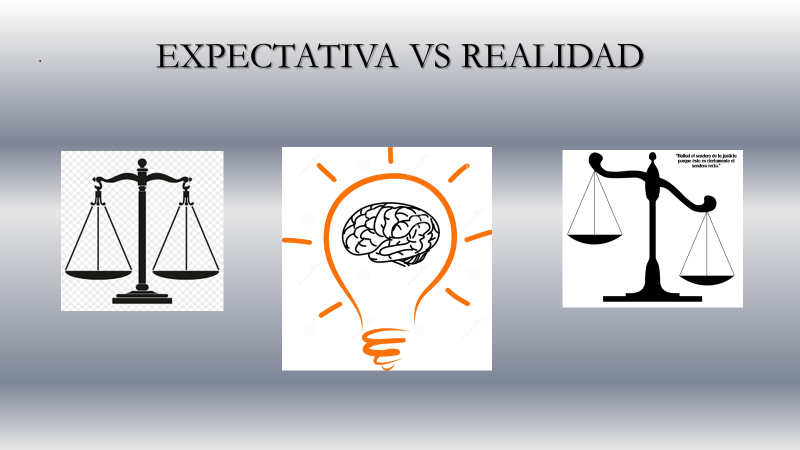 Planteo del Caso Giménez-Choque-Martin
Son apelaciones ante dictámenes de la CMC 
Se buscaba obtener el % de invalidez necesario para el beneficio de Retiro “transitorios” por invalidez
Ministerio publico fiscal: CF Salta es incompetente : competencia laboral del Poder Judicial de la Provincia de Salta, art. 46 de la ley 24.557, reformado por la ley 27.348.
Competencia de la CF Seguridad social : 
a) Ley 23.473 (15-10-1986) crea la cámara federal de la seguridad social y fija su competencia.
b) Ley 24.241 Art 49 inc. 4 que establece: Las   resoluciones   de   la   comisión   médica   central   serán recurribles por ante la Cámara Nacional de Seguridad Social ..(1993)
Plazos ante la CF Salta Recurso Interpuesto 1-02-2019 resuelto el 11-03-2019
Son tres casos diferentes: Pensión hija discapacitada-RTI
Jurisprudencia
MERELLO CORNEJO, ALICIA C/ANSES S/AMPARO . FSA 14261/2016 / CFSS 74148/2016
SANCHEZ MARÍA ROSA  C/ANSES S/ RETIRO POR INVALIDEZ.  FSA 17546/2016/CFSS 99101/2016
MONTENEGRO, GRACIELA BEATRIZ C/ ANSES S/AMPARO LEY 16.986 . FSA 001224/2019**
LLANE, GLORIA LIDIA C/ ANSES S/MEDIDA AUTOSATISFACTIVA  FSA 26458/2018 
MERCADO ROSANA BEATRIZ C/ ANSES S/AMPARO ART 49 FSA 23426/2018
COMPETENCIA
LUNA DAVID ORLADO  C/ANSES S/ RETIRO POR INVALIDEZ  CFSS 69021/2014 
MARTIN, CLAUDIA INES C/ COMISION MEDICA CENTRAL Y/O ANSES S/RECURSO DIRECTO LEY 24.241. FSA 000106/2019/ Gimenez/ Choque 
EVALUACIÓN:  SOSA RAUL art 49 CSJN. 4°) Que en efecto, el mencionado arto 48, inc. a, de a ley 24.241 establece con claridad que tendrán derecho al retiro por invalidez los afiliados que se incapaciten física o intelectualmente en forma total por cualquier causa, presumiéndose que la incapacidad es total cuando la invalidez produzca en su capacidad laborativa una disminución del 66% o más, excluyéndose las invalideces sociales o de ganancias.
Multiplicidad de causas
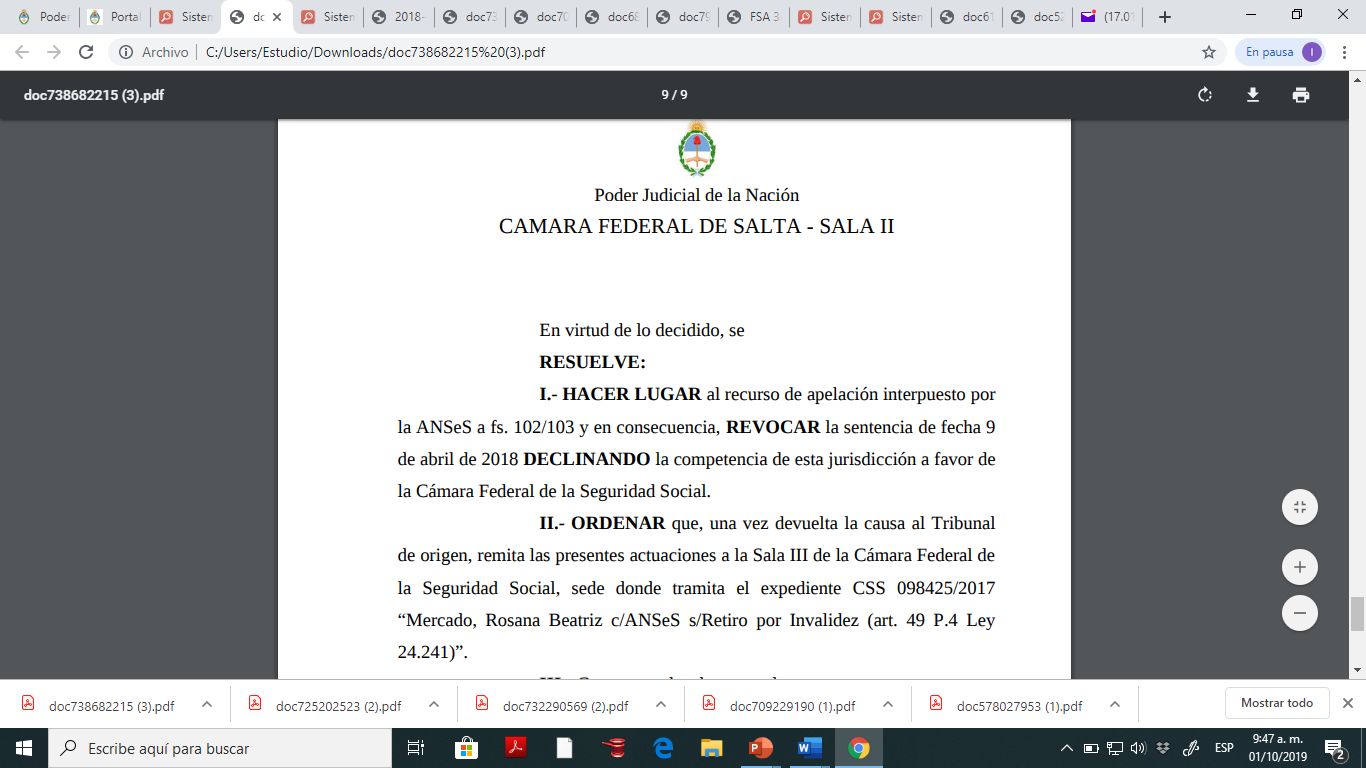 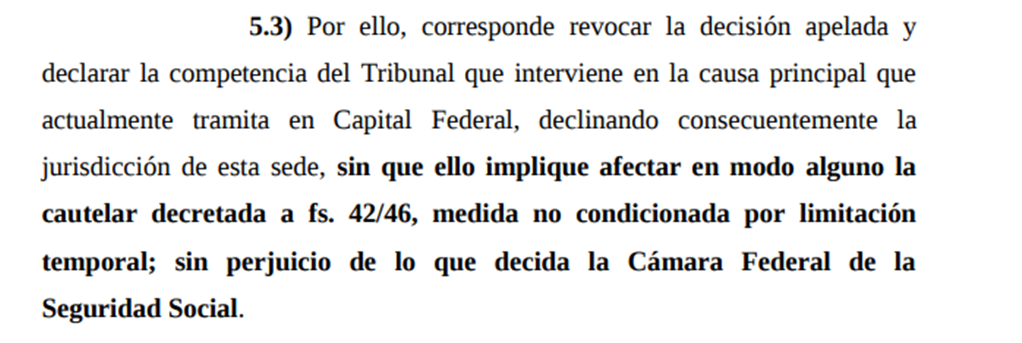 Resolución de la Sala 1 de la Cámara federal de Salta
Se declara incompetente
NO es competencia de la justicia laboral sino de la Cámara federal de la seguridad social
Inaplicable “Pedraza Héctor Hugo” distingue entre  las apelaciones   contra   fallos   de   primera   instancia   relativos   a   la   materia previsional, mientras que en el  sub lite  no se está en presencia de resolución judicial alguna.
La   resolución   aquí   controvertida deriva   de   un   procedimiento   recursivo   previo,   ya   sustanciado   por   ante   un organismo centralizado con sede en la Capital Federal y que en el caso no resulta de aplicación la competencia establecida por la ley 24.557 de “Riesgo de Trabajo” -como la postula el Fiscal-, sino las disposiciones de   la   ley   24.241,   en   cuya   virtud   ya   se   hubo   expresado   este   Tribunal sosteniendo su incompetencia en el precedente “Luna, David Orlando”, sent. del 16 de junio de 2014 (expte. FSA 7339/2014/CA1), entre otros
No se expidió sobre el planteo subsidiario del otorgamiento del beneficio de pensión
Planteo ante la CSJN
Impedimento del acceso a la jurisdicción por la declaración de incompetencia. La remisión a la Cámara Federal de la Seguridad Social acceso a justicia, tutela judicial efectiva e igualdad ante la ley.
CFSS: demora -ya ha resuelto no tratar estos casos porque considera que es errado el procedimiento- gastos
Debe garantizarse el acceso a la justicia de sujetos vulnerables -100 reglas de Brasilia-
Son vulnerables por la situación de total desamparo, sin un haber que les permita subsistir y  sin obra social, en el momento en que más se necesita, es decir cuando se sucede el hecho generado que la prestación de la seguridad DEBE cubrir. 
Sentencia arbitraria por exceso ritual manifiesto reñido con la esencia de una vía que tiende a priorizar el acceso inmediato a la jurisdicción, y violenta el derecho de defensa en juicio y el principio de igualdad
Afectación del derecho de defensa
Cuestión federal compleja directa por el enfrentamiento entre una norma y la CN art 16,18, 75 inc 23 y las normas del bloque constitucional y afecta directamente la supremacía constitucional, por lo que es el objeto directo del control de constitucionalidad . 
La interpretación constitucional del art. 49 inc. 4  debe hacerse en consonancia con la línea de la jurisprudencia de la Corte y con los Tratados Internaciones incorporados a ella como la Convención Americana de Derechos Humanos, y la Convención sobre los Derechos de Personas con Discapacidad de las Naciones Unidas, más las “Reglas de Brasilia” sobre el acceso a la Justicia de las personas en condición de vulnerabilidad
Furlan-Pedraza-Constantino-100 reglas de Brasilia
Dictamen fiscal
Cuestión federal consiste en determinar si en  las circunstancias del caso, la atribución de competencia a la Cámara Federal de la  Seguridad Social realizada por el artículo 49, inciso 4, primer párrafo, de la ley  24.241 para entender en el recurso directo contra la decisión de la CMC lesiona el  derecho de la actora a la igualdad ante la ley y a la protección judicial efectiva.
el asunto encuentra adecuada respuesta en los fundamentos brindados por la Corte Suprema en Fallos: 337:530, "Pedraza" (sentencia del 6 de mayo de 2014). 
la concentración de la  competencia recursiva en un tribunal único con asiento a gran distancia del ,domicilio de la interesada, con inevitables consecuencias en términos de costos y dilaciones, configura una barrera de acceso en el trámite de un reclamo apremiante  y de índole alimentaria que no satisface el deber de adecuación de los  procedimientos a su condición de discapacidad
La regla de competencia dispuesta en el artículo 49, inciso 4, primer párrafo, de la ley 24.241, en las circunstancias particulares examinadas en esta causa, afecta el derecho de la recurrente a una tutela judicial efectiva en condiciones de igualdad, por lo que resulta inconstitucional
Fundamentos del fallo de CSJN
Elige Giménez Caso hija discapacitada
Las resolución impugnada se equipara a definitiva
No estaba discutido: prestación alimentaria-dolencias que la colocan en situación de extrema vulnerabilidad-1400 km de distancia del tribunal que la norma otorga la competencia.
Competencia : ¿es razonable o lesiona gravemente el derecho de igualdad ante la ley y la protección judicial efectiva?¿Es el adecuado para garantizar el acceso a justicia a personas en situación de vulnerabilidad que no residen en la ciudad de BS AS?
Analiza los derechos en juego: remite a García María Isabel y a la reforma CN de 1994 donde se le da un nuevo impulso al desarrollo del principio de igualdad sustancial para lograr la tutela efectiva de colectivos de personas en situación de vulnerabilidad, mediante medidas de acción positiva.
Principal obstáculo para la garantía de acceso a justicia que presenta el art 49 inc. 4 de la ley 24.241 es LA DISTANCIA
Fundamentos del Fallo  de la CSJN
Analiza que luego del derrotero administrativo se planteo la inconstitucionalidad control que le compete al poder judicial.
Sumisión voluntaria u obligatoria a la jurisdicción
No es relevante que la CMC y la CFSS este en Caba. Lo que importa son los 1400 Km de distancia del domicilio del actor, mayor costo para el litigante, y dilación en la solución del caso si la revisación se hace por exhorto e irrazonable restricción en sus posibilidades de defensa.
Remite a Pedraza y a Constantino: a la excesiva distancia le suma el colapso del fuero de la CFSS que no se ha solucionado hasta el momento y que si se considero legitimo en su momento por la especialidad del fuero, se ha tornado indefendible desde el punto de vista constitucional y el transcurso del tiempo y el cambio de las circunstancias.
Fallo de la CSJN
“Conforme a lo sostenido, cabe concluir en que la competencia asignada a la Cámara Federal de la Seguridad Social por el art. 49, inciso 4, primer párrafo, de la ley 24.241 para ejercer el control judicial suficiente de las resoluciones de la Comisión Médica Central, no resulta un medio adecuado, idóneo, necesario o proporcional a los derechos, intereses y valores que el Estado está llamado a proteger en la materia bajo examen.”

“Por ello, y concordatemente con lo dictaminado por el señor Procurador Fiscal, el Tribunal resuelve: Declarar procedente el recurso extraordinario, revocar la sentencia apelada y declarar la inconstitucionalidad del art. 49, inciso 4, primer párrafo, de la ley 24.241. Notifíquese y remítanse las actuaciones a la Sala I de la Cámara Federal de Apelaciones de Salta, a sus efectos.”
Implicancias
Vuelve en este caso concreto a la Cámara Federal de Salta
Se garantiza el real acceso a justicia
Celeridad
Igualdad
Inmediatez: Podremos ejercer mejor el derecho de defensa
Menor costo para el justiciable
No mas exhortos, ni trabajo adicional para la primera instancia con este tema.
Sentencias mas completas
Evitar litispendencias.
¿ QUE TIPO DE DICTAMEN APELO?
RETIRO TRANSITORIO
Regularidad: ¿es regular o irregular?
¿Tiene obra social actualmente?
¿Tiene certificado de discapacidad?
Es único sustento de familia
¿Está trabajando? Si tiene licencia, ¿desde hace cuánto y cuando le vence?
¿De que trabaja? ¿Cuál es su formación?
¿Cuándo fue la primera manifestación de la enfermedad?
RETIRO DEFINITIVO
¿Que obra social tiene y a quienes tienen a cargo? Evitar la suspensión del pago del beneficio y de la cobertura de obra social, mediante medida cautelar. Carnet o codem de Anses.
¿Tiene certificado de discapacidad?
¿Es único sustento de familia? ¿Algo importante que debamos saber?
¿De que trabajaba? ¿Cuál es su formación? ¿Tiene posibilidades de reingresar? ¿Ceso en las tareas o renuncio? Tiene el cese
Mejoro su salud  o empeoro , tiene nuevas pruebas médicas
Distinguir RTI del RDI: RTI
Transitorio
 ¿Qué enfermedad? Si son degenerativas, son irreversibles,  pedir directamente que se otorgue el retiro definitivo.
Regularidad: Plantear y probar ver si es un Pinto o Villalobo si no tiene la regularidad de Anses.
Analizar el tema del “cese” o turno para contar la regularidad (ver fallo de Salta). 
Pedir cobertura de obra social si no tiene
Ofrecer pruebas de la enfermedad y la tarea que desarrolla
 Solicitar se determine la fecha de alta del beneficio y en consecuencia se abonen los retroactivos adeudados (si es que esta cesado obviamente) 
Se abone el retroactivo actualizado
Se fijen intereses 
Se fije plazo de cumplimiento breve atento al carácter alimentario 
 Se regulen los honorarios por la labor desarrollada . 
Si es hijo discapacitado, pedir la mayor información posible, para probar que estaba a cargo Y y plantear que el art 53 no requiere el 66% de invalidez
Cuestionar en baremo y la metodología aplicada.
Pedir expresamente que las pericias se hagan en Salta y ofrecer prueba
Se apela el dictamen y se pide el otorgamiento del beneficio
Distinguir RTI del RDI: RDI
Definitivo: 
Pedir la inconstitucionalidad del efecto devolutivo 
Medida cautelar para que mantengan el pago del beneficio y la obra social mientras tramita la apelación
Cuestionar el Baremo y la metodología aplicada
Ofrecer pruebas de enfermedad y tarea que desarrolla
Pedir que las pericias se hagan en el hospital local
El pago de intereses  si es que Anses suspende el beneficio( también pediría la actualización)  plazo de rehabilitación
Costas a la Anses 
Regulación de honorarios
Ídem hijo discapacitados ampliar el planteo.
Reserva Federal
Ejecución
La ejecución de estas sentencias tramitará en la primera instancia como Ejecución de sentencia. Se debe sortear ante la cámara Federal de apelaciones con código de sorteo ante la Cámara federal de apelación 
Código EJ3 Descripción “Ejecución de sentencias”
¿Cuándo se ejecuta? Cuando venció el plazo y Anses no cumplió. Dependerá si sigue cobrando por cautelar el retiro o no, si cobra no nos afecta y lo que ordene la sentencia.
Es importante que cambie a definitivo porque le dan distinto tratamiento que se le da al beneficio.
Plazos
El Plazo para recurrir son 5 días desde la notificación.
¿Que pasa si hay feria? 
Duplicación de notificación.
Días hábiles judiciales.
Puntos a tener en cuenta en la presentación del recurso directo Art  49
NECESITAMOS EL SOBRE DE LA NOTIFICACION Y O CORREO ELECTRONICO O SI SE NOTIFICAN PERSONALMENTE EL CARGO
VINCULARNOS COMO APODERADAS PARA PODER TOMAR VISTA DEL EXPTE DIGITALIZADO ANTE LA SRT.

Tema del correo electronico
Notificación del correo
TRAMITE ANTE EL CORREO
Ingresar a https://www.correoargentino.com.ar/ 
Ver si el código de barra es CU o CD, difieren los colores.
Puede ser que se ingrese por T&T plus , o T&T.
Elegida la opción ingresar el código CU o CD y el número
Luego imprimir la constancia de recepción 
NO confiar en la fecha que dice el cliente.
Digitalización del dictamen SRT
VINCULACION
Correo a la mesa de ayuda ayuda@srt.gob.ar  Asunto: SOLICITO VINCULACION
Estimados  SRT : Solicito vinculación al Expte 023-P-000xxxx/21 Titular : Juanito Perez Expte de Origen N° 024-27xxxxxxxx-3-742-000002 , a fin  de poder tomar vista del  mismo   por  el  servicio E-VENTANILLA SRT. Saludos cordiales  Dr. Xxxx  Cuil xxxxx
Respuesta : Estimada, En relación a su consulta, para poder brindarle el asesoramiento correspondiente y que el mismo quede asentado en nuestros registros, es necesario que nos responda con la siguiente información completa de manera correcta en su totalidad:-Su Nro. de DNI como patrocinante-Carta poder/formulario de designación de patrocinio acreditándolo como tal-Su domicilio, localidad y provincia como patrocinante-Su teléfono de contacto con código de área como patrocinante
-Nro. de DNI/CUIL del titular del expediente-Domicilio, localidad y provincia del titular del expediente-Teléfono de contacto con código de área del titular del expediente
En caso de necesitar alguna aclaración al respecto podrá contactarse por correo electrónico a ayuda@srt.gob.ar o a través del Formulario de Consultas y Reclamos de la SRT ingresando a www.srt.gob.ar/arg/contacto_srt.php.
Caratula y sorteo en Salta
Email al que se envía la caratula: cfsalta.demanda@pjn.gov.ar
Objeto de juicio:
         Código “914”  
         Descripción : “Recurso directo Ley 24.241”
Demandados
         Anses :Cuit 33-63761744-9 
         SRT: Cuit 33-68647168-9
Poner en el texto del correo : “Adjunto carátula del recurso directo Art 49 contra el dictamen de la Comisión Medica Central N° C 23 P xxx Expte de origen 024-20-xxxx-742-1”
Estructura del recurso directo del art 49
Personería
Objeto:
Competencia
Hechos
Impugno resolución: a) error en la calificación de las patologías
B) metodología empleada c) escasa posibilidad de reinsertarse en el mercado laboral- Análisis del tipo de tareas que desarrolla
Plante subsidiario: Pedir el beneficio sino llega al %.
Control de constitucionalidad y convencionalidad
Reserva de Caso Federal
Prueba: trabajarla bien
Petitorio
Metodología empleada por la comisión medica
El uso de la regla BALTHAZARD, donde se excluye la sumatoria de los porcentajes de cada una de las afecciones. 
Esto es: si el afiliado presenta diversas patologías, como sucede con mi mandante, se utiliza para determinar la incapacidad el criterio de capacidad residual o restante, que en este caso se observa con claridad. Nótese que se toma la patología “principal” y se le asigna el porcentaje invalidante; las restantes se van calculando con su porcentaje sobre el residual y lo mismo no surge de la ley que se refiere en el art 48.
Las “Normas para la Evaluación, Calificación y Cuantificación del grado de invalidez de los trabajadores afiliados al SIPA (BAREMO)” surgen del ANEXO I del Decreto 1290/94, modificado por el Decreto 478/98), constituyen un claro exceso reglamentario por cuanto la metodología determinada otorga un porcentaje inferior a la incapacidad que realmente tiene mi mandante, a lo que se suma que el “Baremo” se encuentran totalmente desactualizado, no contempla nuevas patologías invalidantes, y por lo tanto han devenido en inconstitucionales con el transcurso del tiempo y el cambio de las circunstancias.
De las invalideces sociales o de ganancias
ESCASA POSIBILIDAD DE REINSERTARSE O COMPETIR VÁLIDAMENTE EN EL MERCADO DE TRABAJO
 Solicitar expresamente se declare la inconstitucionalidad e inaplicabilidad del art 48 inc. a), última parte, en cuanto establece que para determinar la disminución de la capacidad laborativa,“se excluyen las invalideces sociales o de ganancias”
Fallo “Rapisardi” ( Fallos: 341:961) surge claro que la ley 24.241 solo veda la ponderación de invalideces sociales o gananciales (art. 48, inciso a, ley citada), que podrían ser entendidos por los que derivan del contexto social o de la posibilidad real del peticionario de reinsertarse al libre mercado laboral, pero que, no deben confundirse con la incapacidad profesional, que "es la que inhabilita a la persona para realizar las tareas para las que se encuentra calificado”
las personas no "son discapacitadas" sino que pueden "estar discapacitadas" para realizar su trabajo.
Necesitamos la proximidad: Sentido común
Apelado: 04-09-2018

1 er decreto sala 3: 08-03-2019

Medida de mejor proveer 17-10-2019

06-07-2021 recibe informes médicos

12-07-2021 vista del informe…NO ESTA DIGITALIZADO
ASPIRAMOS A MAS. SENTENCIAS COMPLETAS
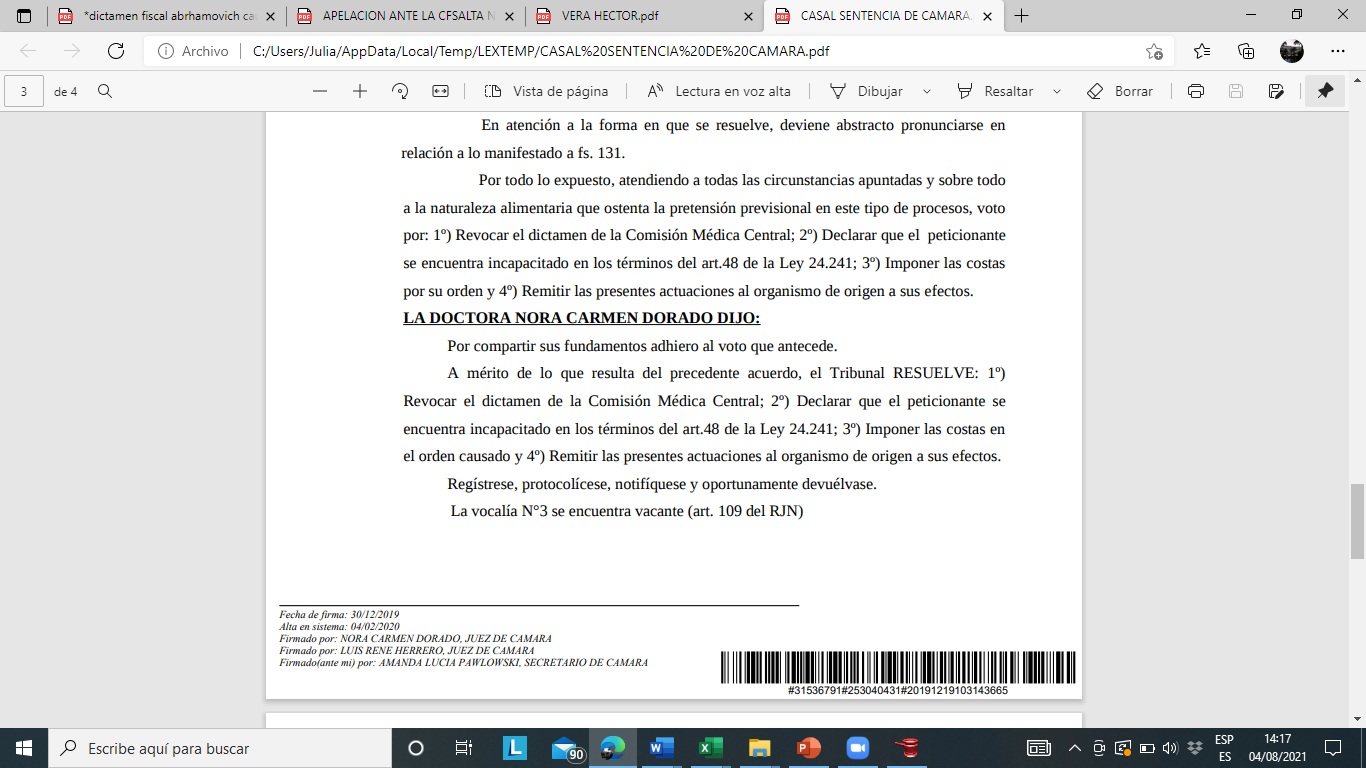 MUCHAS GRACIAS
“…a la luz del imperativo constitucional del federalismo, los tribunales, y particularmente esta Corte, son Los encargados de velar por que las atribuciones asignadas a cada autoridad no sean entendidas de manera tan extensa que se vacíe el carácter federativo de la Constitución….”

CSJN 04-05-2021 ““Gobierno de la Ciudad de Buenos Aires c/ 
Estado Nacional (Poder Ejecutivo Nacional) s/ acción declarativa 
de inconstitucionalidad” FALLO  344:809